Bahan kuliah IF4020 Kriptografi
Kriptografi Modern(Bagian 3: Block Cipher)
Oleh: Dr. Rinaldi Munir

Program Studi Informatika
Sekolah Teknik Elektro dan Informatika
ITB
1
Cipher Blok (Block Cipher)
Bit-bit plainteks dibagi menjadi blok-blok bit dengan panjang sama, misalnya 64 bit.

Panjang blok cipherteks = panjang blok plainteks.

Enkripsi dilakukan terhadap blok plainteks dengan bit-bit kunci 

Panjang kunci eksternal (yang diberikan oleh pengguna) tidak harus sama dengan panjang blok plainteks.
Rinaldi M/IF4020 Kriptografi
2
Blok plainteks berukuran n bit: 
	   P = (p1, p2, …, pn), 	pi  {0, 1} 

 Blok cipherteks (C) berukuran n bit:
 
	   C = (c1, c2, …, cn), 	ci  {0, 1}
Rinaldi M/IF4020 Kriptografi
3
Skema enkripsi dan dekripsi pada cipher blok
Rinaldi M/IF4020 Kriptografi
4
Mode Operasi Cipher Blok
Mode operasi: berkaitan dengan cara blok dioperasikan sebelum dienkripsi/dekripsi oleh fungsi E dan D.

Ada 5 mode operasi cipher blok:
	1.   Electronic Code Book (ECB)
	2.   Cipher Block Chaining (CBC)
	3.   Cipher Feedback (CFB)
	4.  Output Feedback (OFB)
   5.  Counter Mode
Rinaldi M/IF4020 Kriptografi
5
Electronic Code Book (ECB)
Setiap blok plainteks Pi dienkripsi secara individual dan independen dari blok lainnya menjadi blok cipherteks Ci . 

Enkripsi: Ci = EK(Pi)
	Dekripsi: Pi = DK(Ci)
 
	yang dalam hal ini, Pi dan Ci masing-masing blok plainteks dan cipherteks ke-i.
Rinaldi M/IF4020 Kriptografi
6
2
Mode ECB
7
Contoh:
          Plainteks: 10100010001110101001
     Bagi plainteks menjadi blok-blok 4-bit:
 		1010  0010  0011  1010  1001
	    ( dalam notasi HEX :A23A9)

Kunci (juga 4-bit): 1011 

Misalkan fungsi enkripsi E yang sederhana   adalah: XOR-kan blok plainteks Pi dengan K, kemudian geser secara wrapping bit-bit dari Pi  K satu posisi ke kiri:
EK(P) = (P  K) << 1
Rinaldi M/IF4020 Kriptografi
8
EK(P) = (P  K) << 1
Enkripsi:
Rinaldi M/IF4020 Kriptografi
9
Pada mode ECB, blok plainteks yang sama selalu dienkripsi menjadi blok cipherteks yang sama.

 




Pada contoh di atas, blok 1010 muncul dua kali dan selalu dienkripsi menjadi 0010.
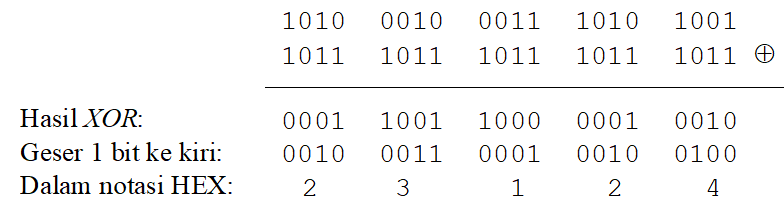 Rinaldi M/IF4020 Kriptografi
10
Karena setiap blok plainteks yang sama selalu dienkripsi menjadi blok cipherteks yang sama, maka secara teoritis dimungkinkan membuat buku kode plainteks dan cipherteks yang berkoresponden (asal kata “code book” di dalam ECB ). Enkripsi/dekripsi dilakukan dengan look up table.

	       Plainteks	Cipherteks
		0000		0100
		0001		1001	
		0010		1010
		…		…
		1111		1010	
		
Untuk setiap kunci K yang berbeda, dibuat buku kode yang berbeda pula. Jika panjang kunci n bit, maka terdapat 2n buku kode.
Rinaldi M/IF4020 Kriptografi
11
Jumlah entri (baris) di dalam setiap buku kode untuk  adalah 2n. 

Namun, semakin besar ukuran blok, semakin besar pula ukuran buku kodenya. 

Misalkan jika blok berukuran  64 bit, maka buku kode terdiri dari 264 buah kode (entry), yang berarti terlalu besar untuk disimpan. Lagipula, setiap kunci mempunyai buku kode yang berbeda.
Rinaldi M/IF4020 Kriptografi
12
Jika panjang plainteks tidak habis dibagi dengan ukuran blok, maka blok terakhir berukuran lebih pendek daripada blok-blok lainnya. 

Untuk itu, kita tambahkan bit-bit padding untuk menutupi kekurangan bit blok.

Misalnya ditambahkan bit 0 semua, atau bit 1 semua, atau bit 0 dan bit 1 berselang-seling.
Rinaldi M/IF4020 Kriptografi
13
Kelebihan Mode ECB
Karena tiap blok plainteks dienkripsi secara independen, maka kita tidak perlu mengenkripsi pesan secara sekuensial/linier. 

Kita dapat mengenkripsi 5 blok pertama, kemudian blok-blok di akhir, dan  kembali ke blok-blok di tengah dan seterusnya.

Mode ECB cocok untuk mengenkripsi arsip (file) yang diakses secara acak, misalnya arsip-arsip basisdata. 

Jika basisdata dienkripsi dengan mode ECB, maka sembarang record dapat dienkripsi secara independen dari record lainnya (dengan asumsi setiap record terdiri dari sejumlah blok diskrit yang sama banyaknya).
Rinaldi M/IF4020 Kriptografi
14
Kesalahan 1 atau lebih bit pada blok cipherteks hanya mempengaruhi cipherteks yang bersangkutan pada proses dekripsi. 

	Blok-blok cipherteks lainnya bila didekripsi tidak terpengaruh oleh kesalahan bit cipherteks tersebut.
Rinaldi M/IF4020 Kriptografi
15
Kelemahan Mode ECB
Karena plainteks sering mengandung bagian yang  berulang (sehingga terdapat blok-blok plainteks yang sama), maka enkripsinya menghasilkan blok cipherteks yang sama pula
	 contoh berulang: spasi panjang
        mudah diserang secara statisitik dengan analisis frekuensi
Rinaldi M/IF4020 Kriptografi
16
Pihak lawan dapat memanipulasi cipherteks untuk “membodohi” atau mengelabui penerima pesan.

	Contoh: Seseorang mengirim pesan
	     “Uang ditransfer lima satu juta rupiah”
Rinaldi M/IF4020 Kriptografi
17
Andaikan kriptanalis mengetahui ukuran blok = 2 karakter (16 bit), spasi diabaikan. 
	
Blok-blok cipherteks: 
		C1, C2, C3, C4, C5, C6, C7, C8, C9, C10, C11, C12,  C13, C14, C15, C16

Misalkan kriptanalis mengethaui posisi pesan yang berkaitan dengan nominal uang, yaitu blok C8 dan C9. 

Kriptanalis membuang blok cipherteks C8 dan C9 : 
 		C1, C2, C3, C4, C5, C6, C7, C10, C11, C12, C13, C14, 	C15, C16
Rinaldi M/IF4020 Kriptografi
18
Penerima pesan mendekripsi cipherteks yang sudah dimanipulasi dengan kunci yang benar menjadi
 
	    Uang ditransfer satu juta rupiah
	
	Karena dekripsi menghasilkan pesan yang bermakna, maka penerima menyimpulkan bahwa uang yang dikirim kepadanya sebesar satu juta rupiah.
Rinaldi M/IF4020 Kriptografi
19
Cara mengatasi kelemahan ini:  enkripsi tiap blok individual bergantung pada semua blok-blok sebelumnya. 

Prinsip ini mendasari mode Cipher Block Chaining (CBC).
Rinaldi M/IF4020 Kriptografi
20
Cipher Block Chaining(CBC)
Tujuan: membuat ketergantungan antar blok.

Setiap blok cipherteks bergantung tidak hanya pada blok plainteksnya tetapi juga pada seluruh blok plainteks sebelumnya.  
	
Hasil enkripsi blok sebelumnya di-umpan-balikkan ke dalam enkripsi blok yang current.
Rinaldi M/IF4020 Kriptografi
21
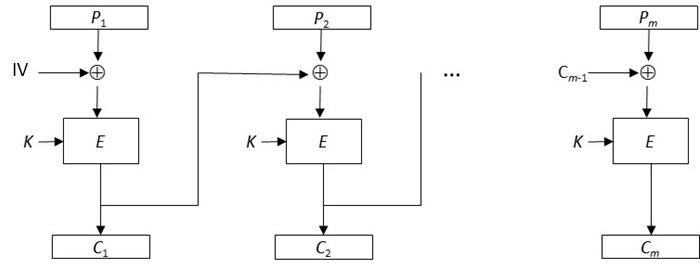 (a) Skema enkripsi mode CBC
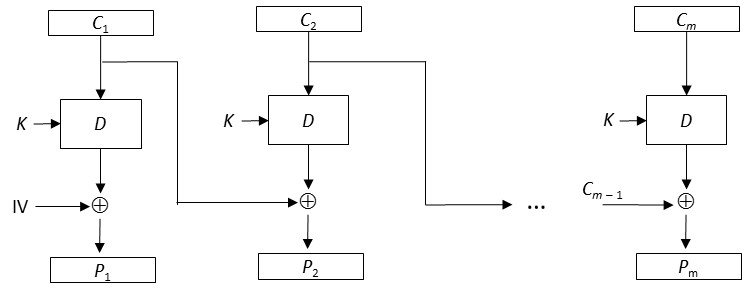 (b) Skema dekripsi mode CBC
22
Enkripsi blok pertama memerlukan blok semu (C0) yang disebut IV (initialization vector). 

IV dapat diberikan oleh pengguna atau dibangkitkan secara acak oleh program.

Pada dekripsi, blok plainteks diperoleh  dengan cara meng-XOR-kan IV dengan hasil dekripsi terhadap blok cipherteks pertama.
Rinaldi M/IF4020 Kriptografi
23
Fungsi enkripsi E yang digunakan sama seperti sebelumnya: XOR-kan blok plainteks Pi dengan K, kemudian geser secara wrapping bit-bit dari Pi  K satu posisi ke kiri.
EK(P) = (P  K) << 1
24
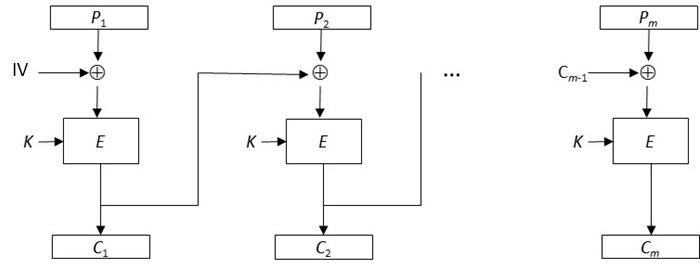 3
Rinaldi M/IF4020 Kriptografi
25
Rinaldi M/IF4020 Kriptografi
26
Kelebihan Mode CBC
	
 	Blok-blok plainteks yang sama tidak selalu menghasilkan blok-blok cipherteks yang sama

	Oleh karena blok-blok plainteks yang sama tidak menghasilkan blok-blok cipherteks yang sama, maka kriptanalisis menjadi lebih sulit. 

	Inilah alasan utama penggunaan mode CBC.
Rinaldi M/IF4020 Kriptografi
27
Kelemahan Mode CBC

Kesalahan  satu bit pada sebuah blok plainteks akan menghasilkan kesalahan  pada blok cipherteks yang berkoresponden dan kesalahan tersebut merambat ke semua blok cipherteks berikutnya.


2.  Tetapi, hal ini berkebalikan pada proses dekripsi. Kesalahan satu bit pada blok cipherteks hanya mempengaruhi blok plainteks yang berkoresponden dan satu bit pada blok plainteks berikutnya (pada posisi bit yang berkoresponden pula).
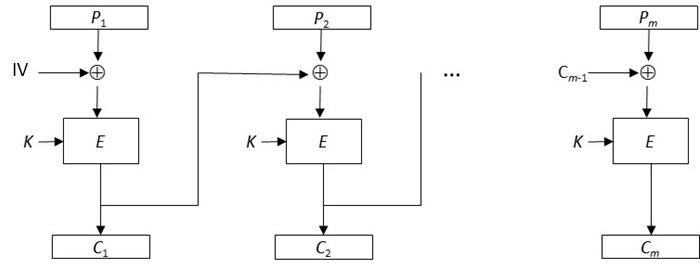 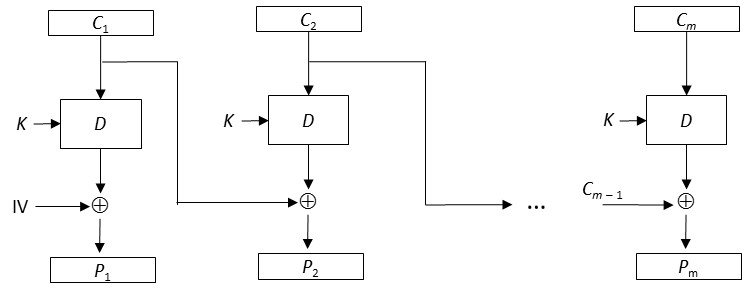 Rinaldi M/IF4020 Kriptografi
28
Cipher-Feedback (CFB)
Mengatasi kekurangan pada mode CBC apabila diterapkan pada pengiriman data yang belum mencapai ukuran satu blok  

Data dienkripsi dalam unit yang lebih kecil daripada ukuran blok. 

Unit data  yang dienkripsi panjangnya bisa 1 bit, 2 bit, 4-bit, 8 bit, dan lain-lain. 

Bila unit yang dienkripsi adalah satu karakter setiap kalinya, maka mode CFB-nya disebut CFB 8-bit.
Rinaldi M/IF4020 Kriptografi
29
CFB n-bit mengenkripsi plainteks sebanyak n bit setiap kalinya, n  m  (m = ukuran blok).

Dengan kata lain, CFB n-bit meperlakukan cipher blok sama seperti pada cipher alir.

Mode CFB membutuhkan sebuah antrian (queue) yang berukuran sama dengan ukuran blok masukan. 

Tinjau mode CFB 8-bit yang bekerja pada blok berukuran 64-bit (setara dengan 8 byte) pada gambar berikut
Rinaldi M/IF4020 Kriptografi
30
Mode CFB-8 bit untuk ukuran blok 64 bit (8 byte)
31
Rinaldi M/IF4020 Kriptografi
32
Jika n = m, maka mode CFB n-bit adalah sbb:
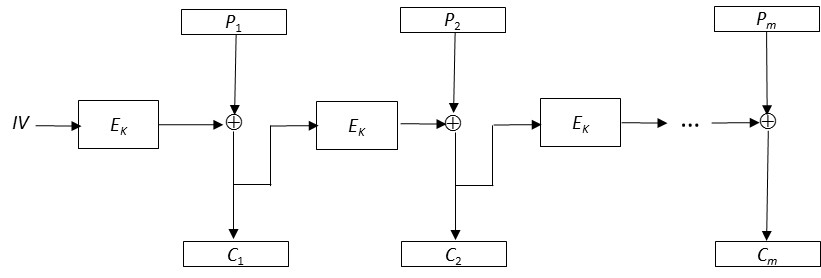 (a) Enkripsi
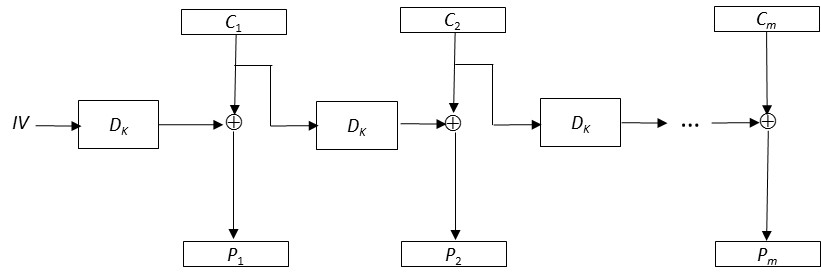 (b) Dekripsi
33
Dari Gambar tersebut dapat dilihat bahwa:
 
		Ci = Pi  Ek (Ci – 1 )
		Pi = Ci  Dk (Ci – 1 )
 	
   yang dalam hal ini, C0 = IV.

Kesalahan 1-bit pada blok plainteks akan merambat pada blok-blok cipherteks yang berkoresponden dan blok-blok ciphereks selanjutnya pada proses enkripsi. 

Hal yang kebalikan terjadi pada proses dekripsi.
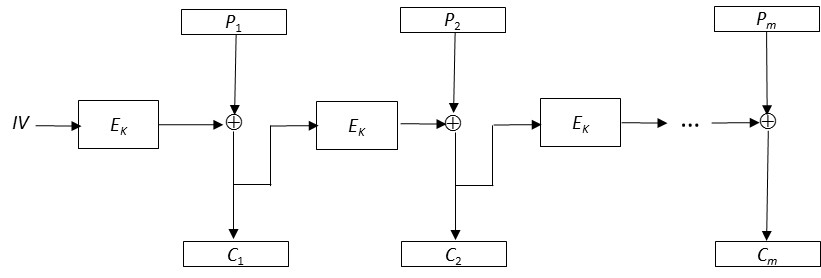 Rinaldi M/IF4020 Kriptografi
34
Output-Feedback (OFB)
Mode OFB mirip dengan mode CFB, kecuali n-bit dari hasil enkripsi antrian disalin menjadi elemen posisi paling kanan di antrian.
35
Jika m = n, maka mode OFB n-bit adalah seperti pada Gambar berikut
Rinaldi M/IF4020 Kriptografi
36
Kesalahan 1-bit pada blok plainteks hanya mempengaruhi blok cipherteks yang berkoresponden saja; begitu pula pada proses dekripsi, kesalahan 1-bit pada blok cipherteks hanya mempengaruhi blok plainteks yang bersangkutan saja.
 







Karakteristik kesalahan semacam ini cocok untuk transmisi analog yang di-digitisasi, seperti suara atau video, yang dalam hal ini kesalahan 1-bit dapat ditolerir, tetapi penjalaran kesalahan tidak dibolehkan.
Rinaldi M/IF4020 Kriptografi
37
Counter Mode
Mode counter tidak melakukan perantaian (chaining) seperti pada CBC. 

Counter adalah sebuah nilai berupa blok bit yang ukurannya sama dengan ukuran blok plainteks. 

Nilai counter harus berbeda dari setiap blok yang dienkripsi. Pada mulanya, untuk enkripsi blok pertama, counter diinisialisasi dengan sebuah nilai. Selanjutnya, untuk enkripsi blok-blok berikutnya counter dinaikkan nilainya satu.
Rinaldi M/IF4020 Kriptografi
38
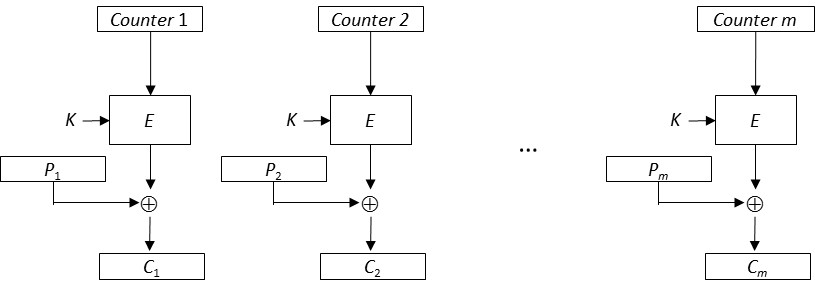 (a) Enkripsi
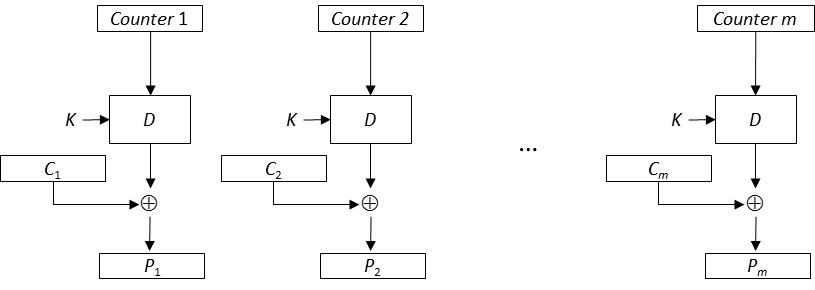 (b) Dekripsi
39